Macroeconomics
Wilhelmshaven
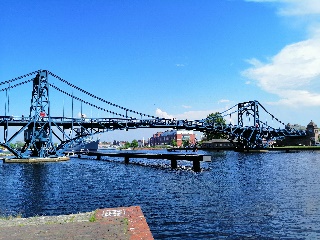 This lecture will be recorded and 
Subsequently uploaded in the 
world-wide-web
Prof. Dr. Bernhard Köster
Jade-Hochschule Wilhelmshaven
http://www.bernhardkoester.de/vorlesungen/inhalt.html
Germany
USA
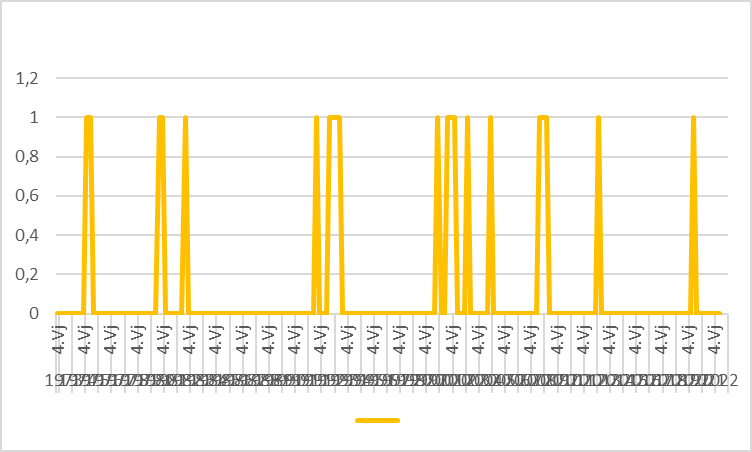 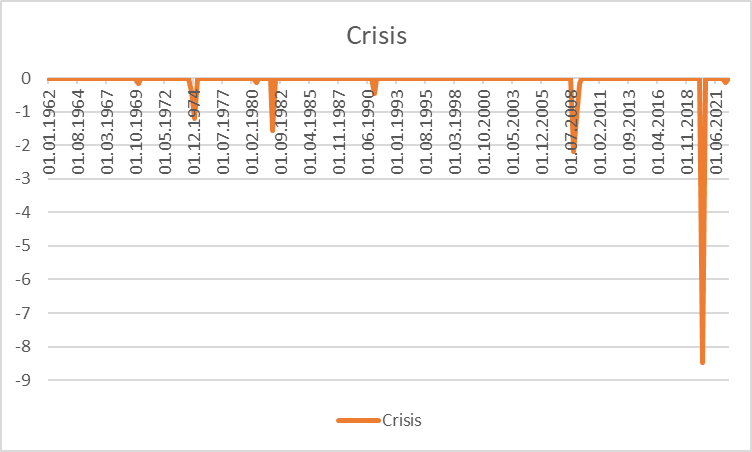 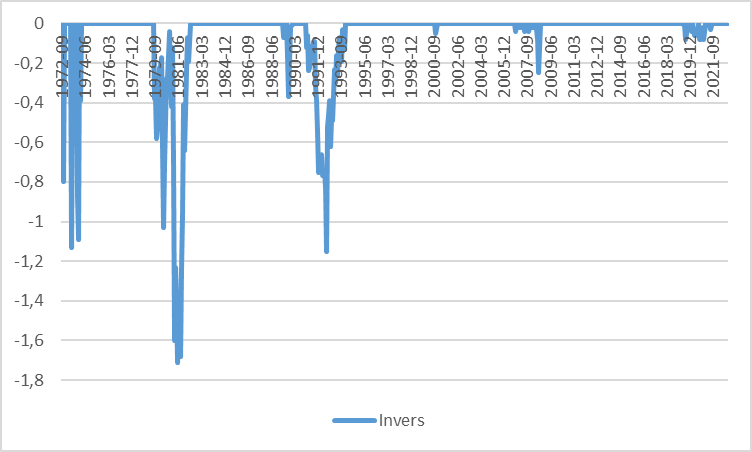 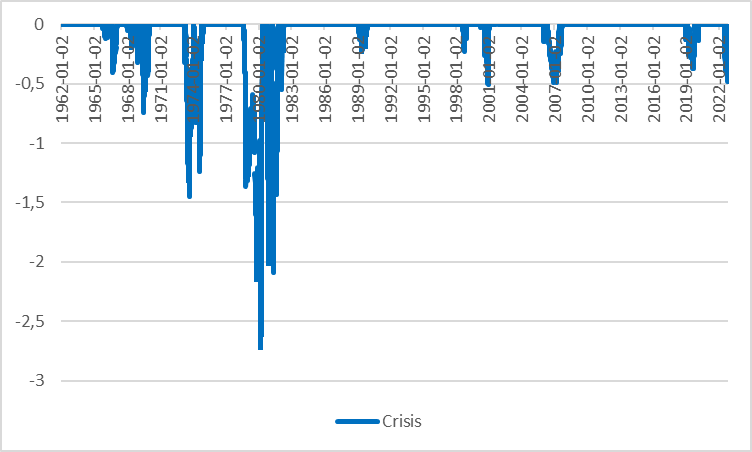 Keynesian Economics
Short run:
Production capacities are not fully utilized

Consumptions- and investment plans are totally fulfilled

Only the supply-side to adjust due to changes

Supply and demand are only equalized via changes in production not in prices.
Aggregate Demand determines the equilibrium in the     	economy.
Keynesian Cross
Aggregate demand YD:

YD=C+I+G

C (private consumption); I (Investment); G (Government expenditure); I and G sare exogenously fixed variables, C depends positively on aggregate income (production) Y

Keynesian consumption function: 

C(Y)=C0+cyY			C0>0 (autonous consumption); 0<cy<1(marginal propensity to consum)








Euqilibrium: With aggregate income (production) Y is determined by the aggreate demand YD →

Y=YD=C0+cyY+I+G
Consumption
Germany (2019) savings rate sy= 10,9% :
What is then the consumption rate cy?
Income Y is divided into consumption and savings (compare the circular flow!)
→cy+ sy =1	→	 cy=1 – sy =89,1 %
Interpretation: If we have1000 additional Euros, then 839,1 Euros are directly spent  for consumption (first derivative of the consumption function!)
Consumption
C(y)= C0+cyY=100+0,838Y
Consumption C(y)
+ 0,891€ Consumption corresponds to savings of 0,109€
+ 1€ Income
Autonomous consumption
C0 =100
Income (y)
Keynesian Cross
Einkommen(Y),Expenditure(YD)
Income(Y)
Gütermarktgleichgewicht
Income =
Expenditure YD=C0+cyY+I+G
45°-Line: locus of every possibility with 
YD=Y → possible equlibria
Linear linear through the origin with
Slope 1
YD=Y
Income(Y),Expenditure (YD)
Intersection or 45°-Line and aggregate demand
YD=Y=Y*
Investment I +
Government expenditure G
consumption C(Y)=C0+cyY
Investment I
+
Governement
expenditure G
Aggregate demand not dependent on income Y
Autonomer Konsum C0
45°
YD=Y=Y*
Income(Y)
Intersection or 45°-Line and aggregate demand
Equilibrium: Expenditure (YD) = Income (Y) = Production (Y) = Y*
Adaption process
Y=YD
Equilibrium YD=Y=Y*
Income(Y),Expenditure (YD)
Production larger than demand
Inventory built-up
Expenditure(YD) = Demand
Y*
Etc.
Demand larger than Production
Iinventory has to decrease
45°
Y*
Einkommen(Y)
Scrappage Allowance 2009 (Germany): Increase of government expenditure 5 Bil. €
Real economic growth
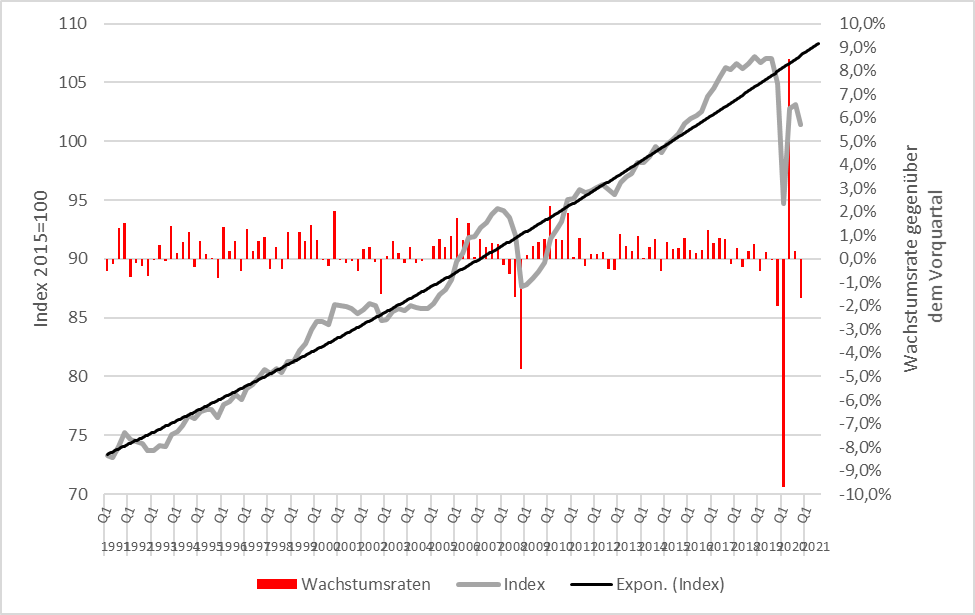 Incoming orders
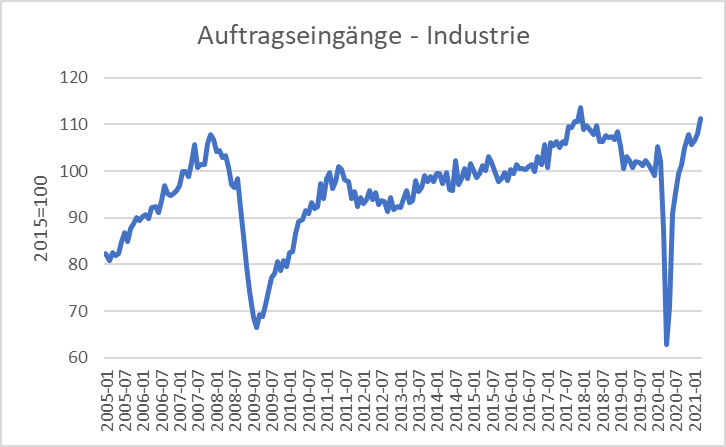 Source: Destatis
Der Multiplikatoreffekt: Die Abwrackprämie im Keynesianischen Gütermarktmodell
YD=Y
Income(Y),Expenditure (YD)
Income (Y)
Multiplier effect
External increase of demand, increase of government expenditure of ∆G = 5 and marginal propensity to consum of  cy=0,9:

→ additional government consumption ∆G increases directly income Y bei ∆Y1= ∆G

→
(Government expenditure) Multiplier
Multiplier: How much increases one variable, if another variable increase by one unit


Government expenditure Multiplier:

Change of equilibrium income, of governement expenditure increases by one unit.
Multiplier effect (example)
C(Y)= 100+0,8Y;	I=400; G=200

Calculate equlibrium income?

Change in equilibrium income, if governement expenditure increades by 100

Calculate the government expenditure multiplier?
Y, YD
Y
Consequences of Keynesian economics
Disequilibria over time are possible
 
→ Aggregate demand is too low in order to fully utilize labor force.
	→ Permant high unemployment level

→ Aggregate demand exceeds the capacity of production. 
	 → Economy is overheating

Especially full employment is not reached via a euqilibrium process, but can only be reached within a specific parameter constellation of the Economy → the Economy needs external interference!